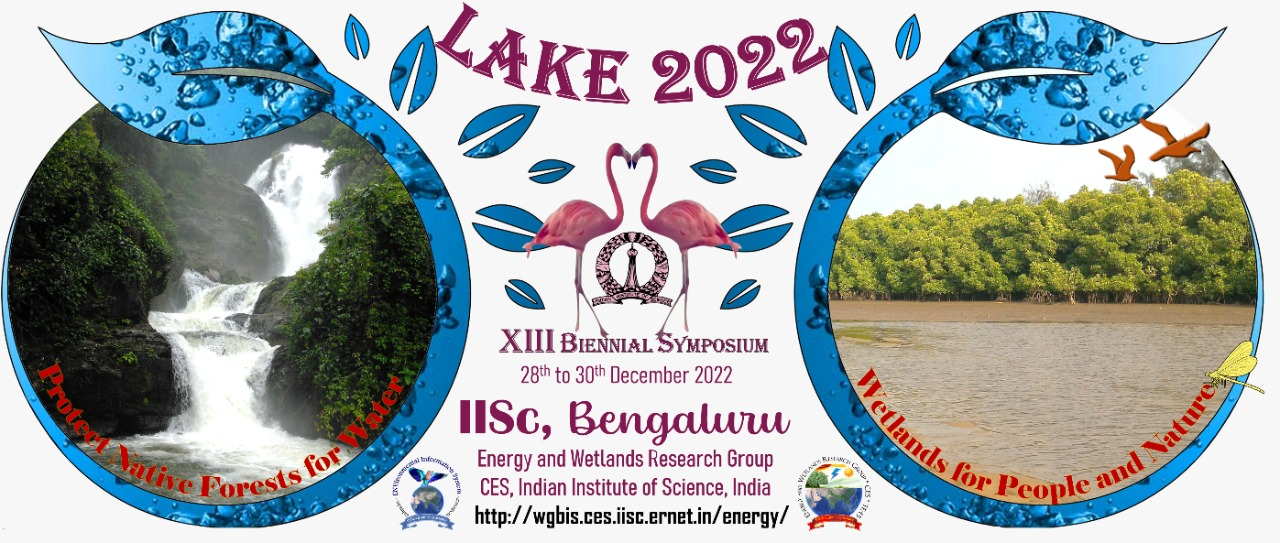 ONLINE SHOPPING AND ECOLOGICAL PROS AND CONS
Bibi Kathija Taiba – X STD
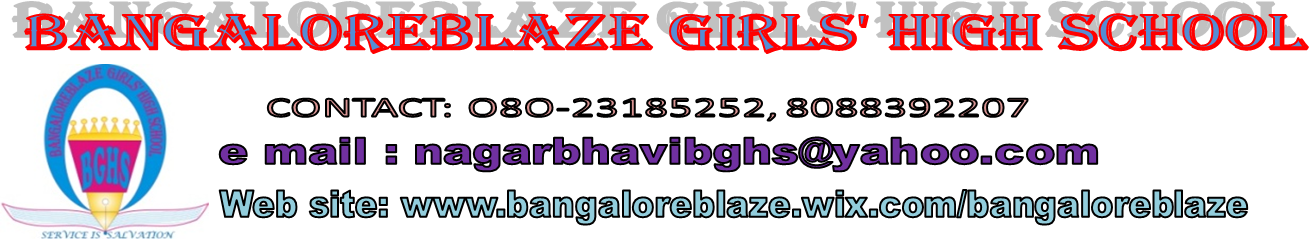 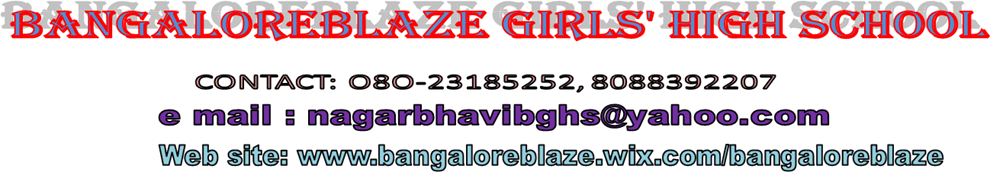 Introduction
My last project , in Lake Symposium 2018, was about wet waste management. The encouragement I received from parents and friends made me think about the waste hazard of dry wastes, especially those created by the packages of online goods. 
I felt this was an area less studied on priority  basis. There are no estimates about the amount of e-commerce packaging or the disposal of waste, as no organisation has bothered to investigate the same.
It is true that the companies try substituting plastic packaging with cardboard, it again raises ecological alarm because wood pulp  is  the main raw material for making packaging cardboard.
OBJECTIVES
TO UNDERSTAND  THE IMPACT OF ONLINE SHOPPING COMPANIES ON ENVIRONMENT
TO UNDERSTAND THE POSSIBILITY OF REDUCTION OF PLASTIC  USE
TO CREATE AWARENESS ABOUT HAZARDOUS PRACTICES  OF WASTE MANAGEMENT AMONG STUDENTS
TO LEARN MORE ABOUT HOW ONLINE SHOPPING  HELPS TO REDUCE CARBON FOOTPRINT
TO UNDERSTAND THE PROS AND CONS OF BLIND CONSUMERISM AND ITS CONTRIBUTION TO POLLUTION
METHODS AND MATERIALS

COLLECTED INFORMATION ABOUT PACKAGING MATERIALS OF 7 ONLINE SHOPPING PLATFORMS
CONDUCTED A COMPARATIVE STUDY OF DIFFERERENCE IN PACKAGING OF VARIOUS ITEMS
CALCULATED AVERAGE SUPPLY OF GOODS PER DAY/ANNUM
ANALYSED THE IMPROVISATION IN PACKING OF GOODS 
CONDUCTED A SURVEY IN OUR SCHOOL ABOUT THE VARIOUS PRODUCTS OF ONLINE PURCHASE AND THE WASTE DISPOSAL METHOD
CALCULATED THE CARBON FOOT PRINT OF VARIOUS COMPANIES
Some of the hazardous substances found in online packaging materials
COMPARATIVE STUDY   (Selected only the major items they deal with)
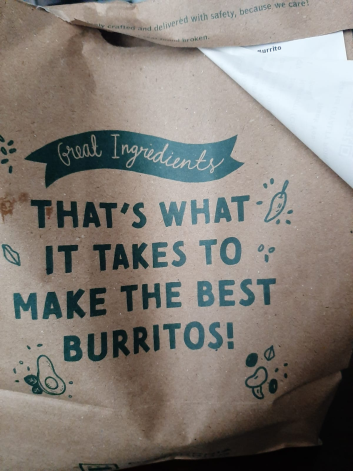 SOME OF THE PACKING MATERIALS
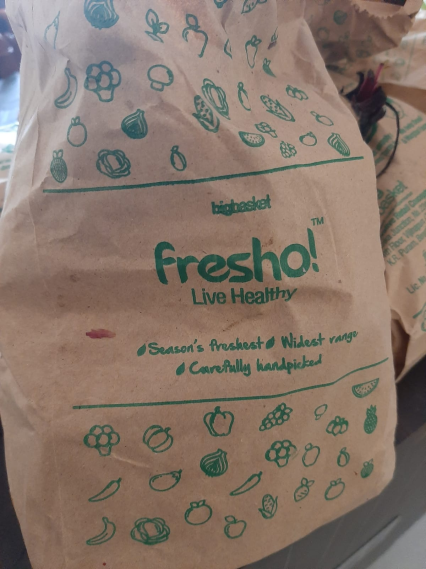 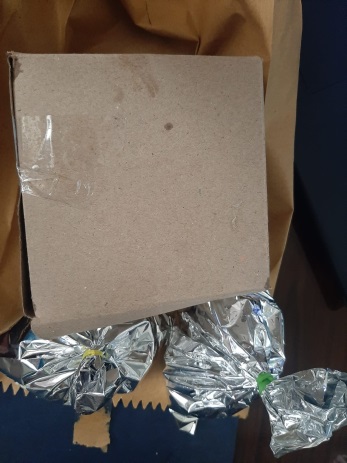 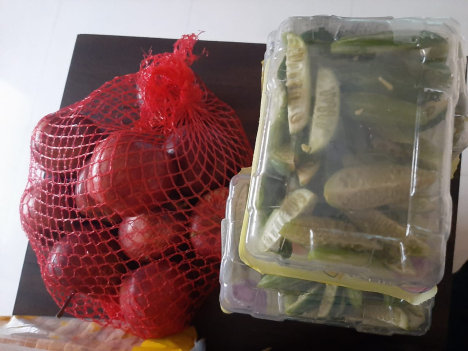 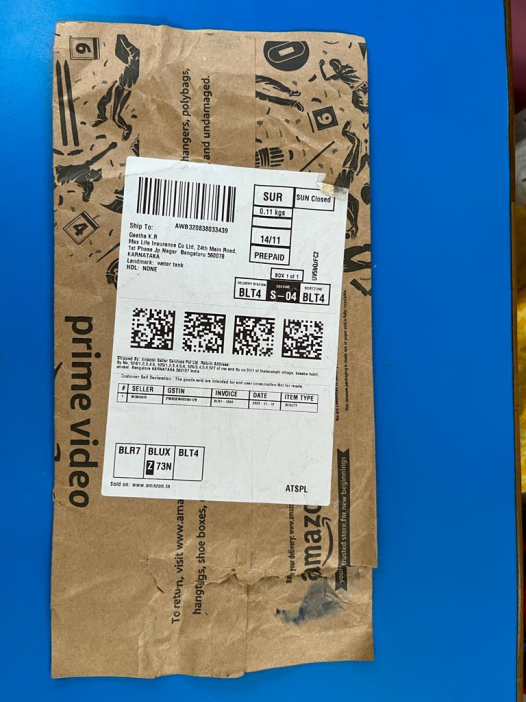 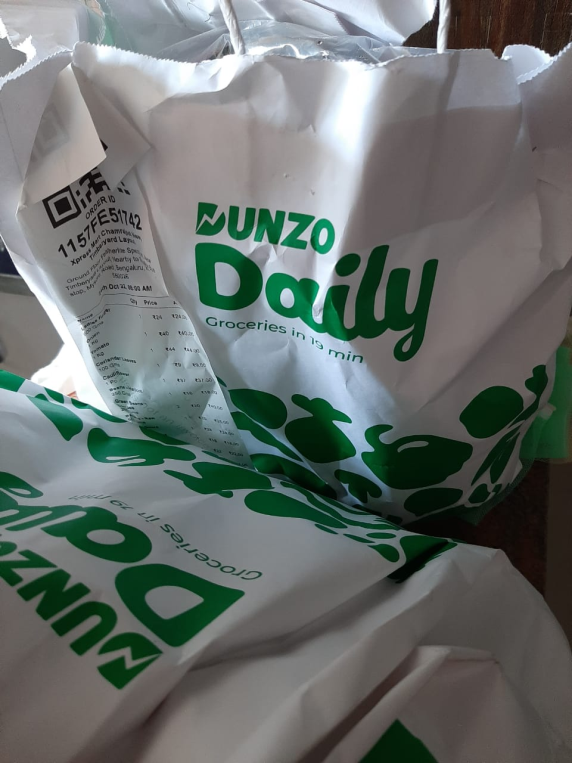 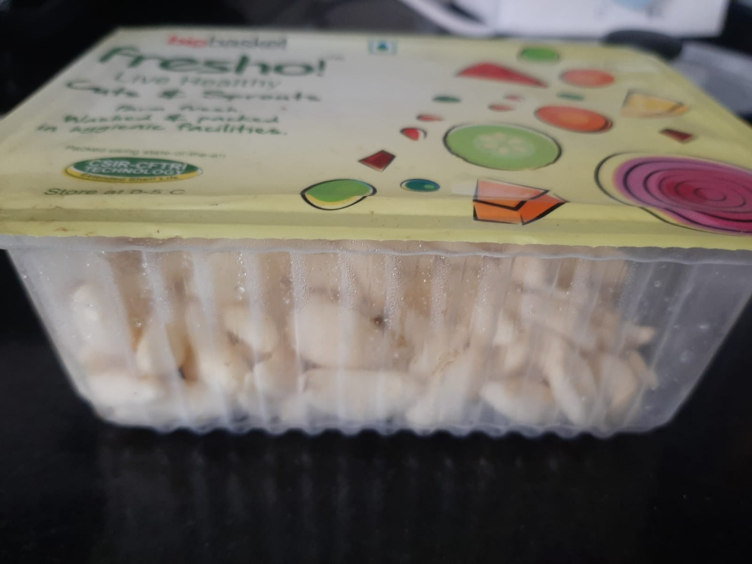 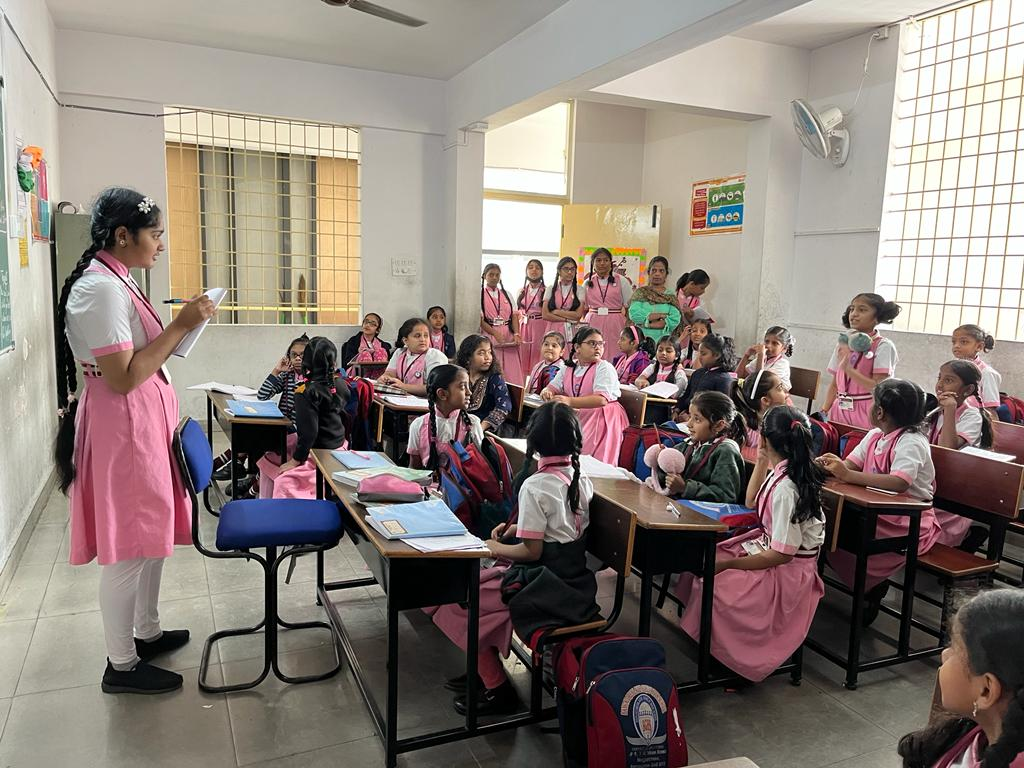 CONDUCTED A SURVEY TO KNOW THE TREND ABOUT ONLINE SHOPPING

Total number of students surveyed=  256 (from IV STD to X STD)
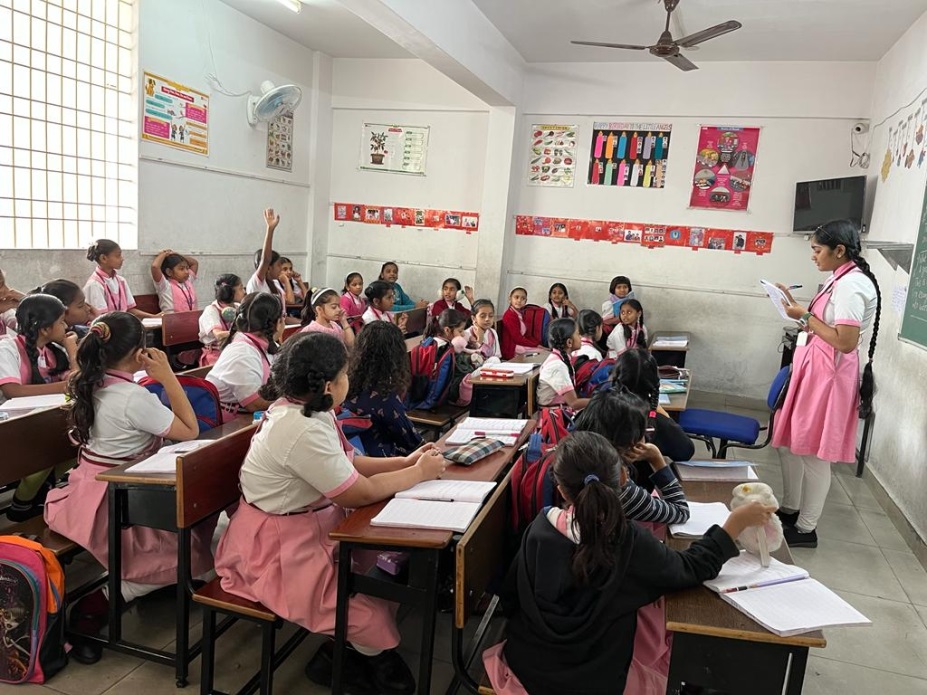 SURVEY RESULT (CONDUCTED    FROM IV STD TO  X STD, INCLUDING TEACHERS)- A total of
100 % plastic waste ends up in dustbin.
TYPES OF PLASTIC FORMS USED FOR PACKAGING
BUBBLE FOAMS
POLYMER- 50 MICRONS
CLAMSHELL PACKAGES
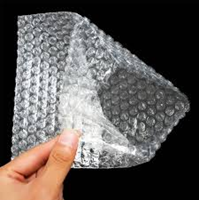 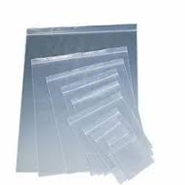 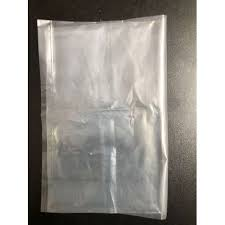 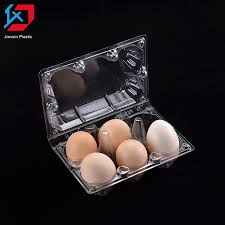 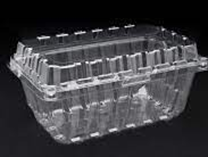 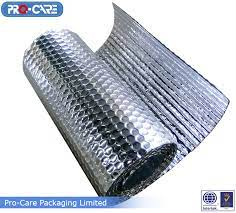 BOPP TAPES
SELF ADHESIVE BAG S
REUSABLE FOOD CONTAINER-PLASTIC-
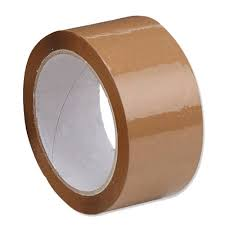 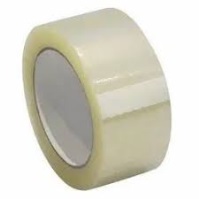 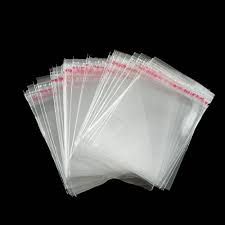 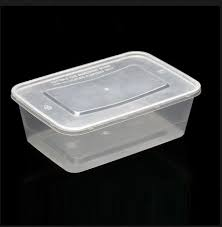 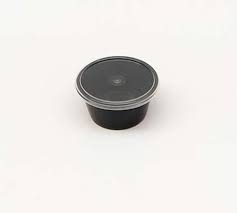 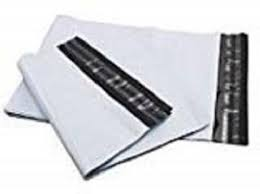 WATER PROOF POLYTHENE BAGS
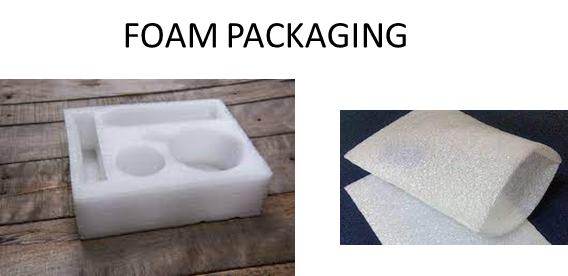 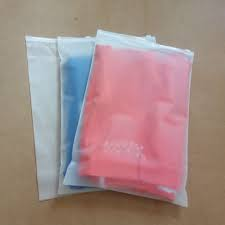 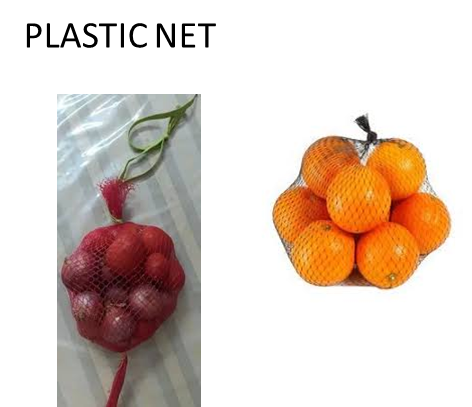 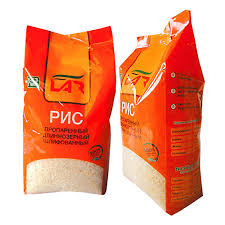 PLASTIC NET
(Most of the packaging is  made by LDPE (Low density poly ethylene and Biaxially oriented polypropylene (BOPP). Non recyclable plastic s are marked in red)
What happens to these plastics?
Around 60 per cent is collected and recycled, mainly by the informal sector of waste pickers, while the rest ends up in landfills.
What are the substitutes in packaging?
There are some innovations happening in the packaging sector, but none of them is economically viable, environmentally 100% safe and withstand rough handling while transporting.
Some of the existing alternatives for plastic wrap
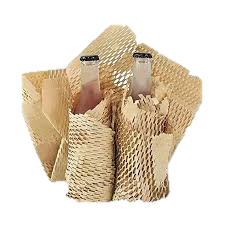 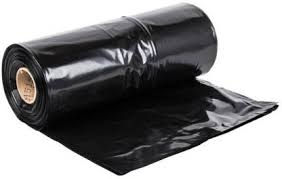 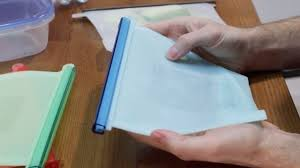 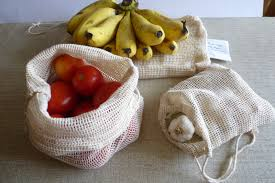 Some of the hazardous substances found in online packaging materials
How can we find a solution?
To find a solution, we need to know why people opt for online shopping. So, I conducted another survey among my teachers, relatives and neighbours.
Questionnaire prepared for the survey

Why do you prefer online shopping?
Do you get 100% satisfaction on the items purchased online?
Do you think materials purchased online are of higher quality ?
Do you like physical shopping? Why?
Have you ever returned goods purchase online? If yes, why?
Have you ever thought about the waste generated by the packaging materials?
Survey result
People are abandoning physical shopping  due to the following reasons
Time consuming
Lack of proper parking space 
Lack of suitable company to go for shopping
Distance to certain places of choice 
Crowded streets 
Non friendly attitude of shop owners
Lack of wide range of choice, design and size. 

2. None of the participants acknowledged that he/she had given a thought to the waste generated.
3. In general, a slightly larger percentage of women than men opted online shopping.
Conclusion
The main reason behind this pile up of e commerce waste is due to No Accountability
The Solid Waste Management Rules, 2016, states that producers of packaging products such as plastic and corrugated boxes must take up the responsibility of collection, recycling and disposal of such waste in accordance with environmentally sound principles.
I did not come across any such system in place.
In almost all the packaging, plastic is used (either to  wrap the product or to wrap the entire package)- mostly LDPE (low density poly ethylene)

3. Though LDPE is considered less hazardous or ‘safer plastic’ , it ‘s waste accumulation is still a concern as it’s recycling is not viable and not financially efficient.

4. Adhesive tapes of these packages are made of BOPP films (Biaxially oriented polypropylene). These too are non biodegradable and end up in waste fills or oceans.
5.  Substituting materials have been invented after the ban of plastics of  low thickness. One such item is honey comb paper wrap. But, these can be used only for small, light weighted items like medicines.
6. Online shopping has increased  the demand for international goods  and international shipping  is at the coast of environment.
7. Online shopping affects local economy.
Suggestions
5 day working system to be implemented-   Environmental conservation comes at some cost. One of the major excuses for not opting physical shopping was ‘lack of time’.  Most of the working women prefer online shopping as even Saturdays are working days. There could be a difference if weekly two days off they get so as to manage the purchase of essential items. 
Strict implementation of law where producers remain accountable for the waste they generate.
3. Incentives in the form of gift vouchers or concession in the next purchase for consumers who promptly return the packaging materials. 

4. Awareness about local economy being affected should reach all.
5. Authorities must ensure proper, accessible roads and parking space. After all, saving environment is not the responsibility of only consumers.
7. Schools can come forward to make a change.  Let students and staff be aware about the waste contribution they make unknowingly or unintentionally. Someone SHOULD BE HELD ACCOUNTABLE AT THE END.
8. Develop local  ecommerce for groceries. This also ensures more job opportunities and solve menace of packaging waste to an extent.  Start-ups like  ‘doorstep online mart’ should be encouraged.
The module I suggest for e groceries
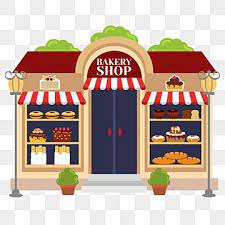 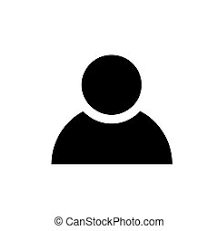 5 KM RADIUS
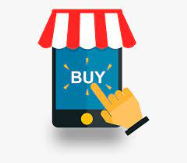 Order received
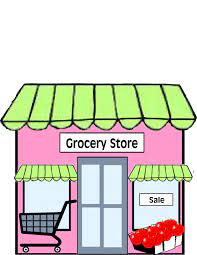 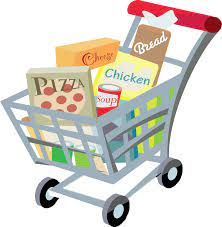 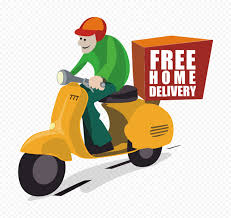 CUSTOMER
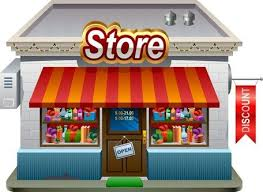 DELIVERY PERSON
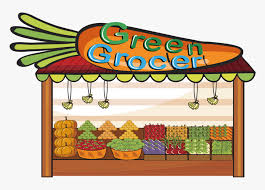 Sharing my observations and suggestions with the teachers and students
ACKNOWLEDGEMENT
I would like to thank the team of CES, IISC for giving me an opportunity to present my project. I am also thankful to my teachers, classmates  and Principal  for  helping me with necessary information and suggestions.
The following are some of the websites I referred.
REFERENCES
BOPP films | Biaxially Oriented Polypropylene Films
https://www.cosmofilms.com
Calculating your carbon footprint - Just Energy
https://justenergy.com
Bubble Foam Sensory Activity - Busy Toddler
https://busytoddler.com
Online shopping means cutting billions of trees - Down To Earth
https://www.downtoearth.org.in

https://www.packworld.com

https://www.pollybarks.com
The Pandemic and Pollution: Handling the packaging waste of ...
https://en.gaonconnection.com
The Truth About Online Shopping and its Environmental Impact
https://earth.org
Thank You
Project by
Bibi Kathija Taiba – X STD
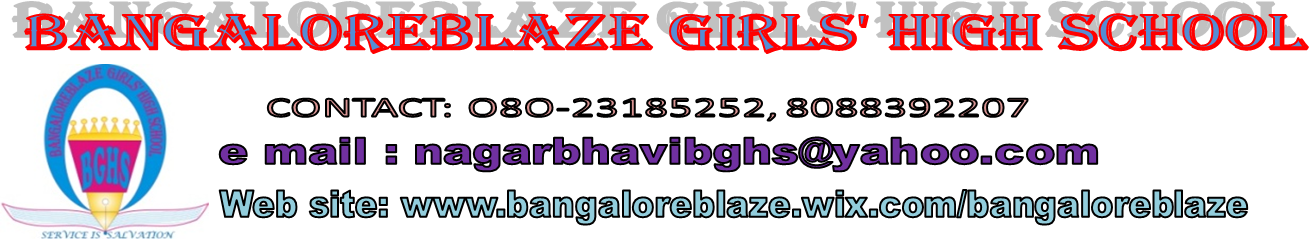 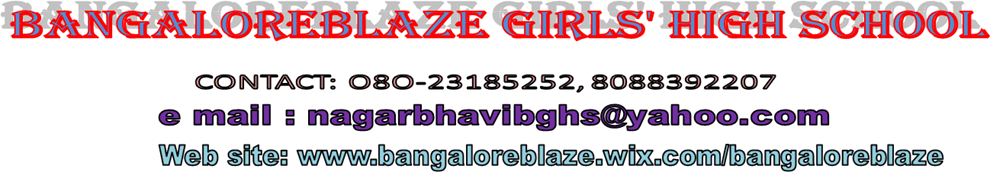